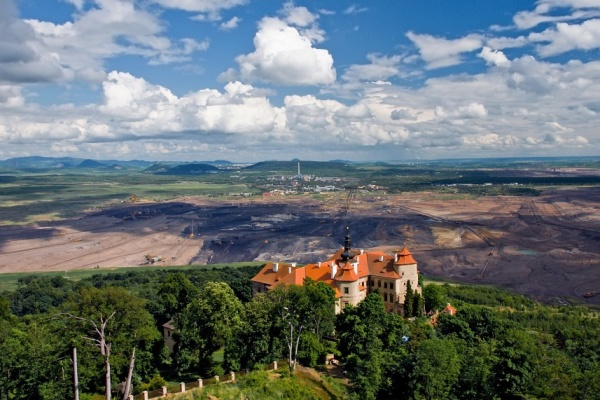 Ústecký kraj
Plán transformace Ústeckého kraje
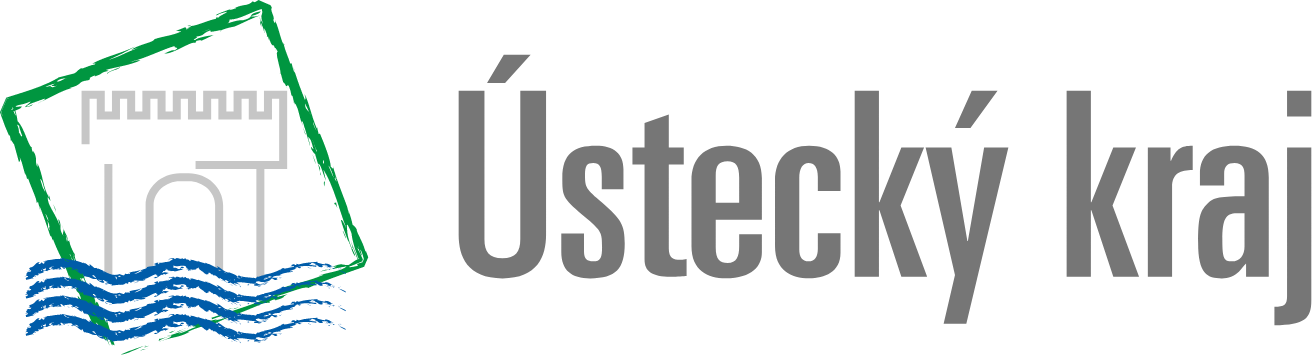 30.11.2021
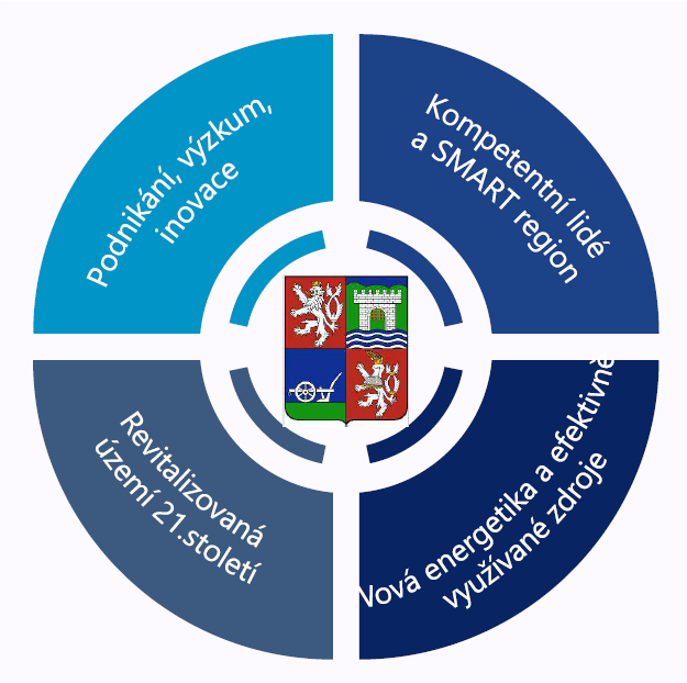 PLÁN
TRANSFORMACE
ÚSTECKÉHO KRAJE
Ústecký kraj     #NOVÝ START
Při zpracování PTÚK se vycházelo:
z podporovaných aktivit dle čl. 8 Nařízení EP a Rady EU 2021/1056 o zřízení Fondu pro spravedlivou transformaci
z absorpční kapacity území ÚK na základě sběru projektových záměrů od subjektů z území ÚK, z dalších zdrojů k absorpční kapacitě (Analýza čerpání ESIF 2014–2020 včetně identifikace převisu poptávky v jednotlivých OP, ITI Ústecko–Chomutovská aglomerace, RAP atd.);
ze strategických a koncepčních dokumentů Ústeckého kraje (Strategie rozvoje Ústeckého kraje do roku 2027, RIS3 Strategie, Územní energetická koncepce, Technicko-ekonomické posouzení vodíkového pohonu v ÚK, Podkladová analýza pro přípravu a implementaci územního plánu spravedlivé transformace pro Ústecký kraj, Plán odpadového hospodářství Ústeckého kraje 2016–2025 aj.);
z podkladů a námětů z workshopů s městy, obcemi, podniky, z dotazníkových šetření, z jednání s nositeli záměrů, s dalšími regionálními subjekty a uskupeními (KHK, CzechInvest, ITI ÚCHA, MAS, HSRÚK, Vodíková platforma aj.).
ze strategií a dokumentů z národní příp. EU úrovně (RE:START, Zpráva EU o ČR 2020, Vodíková strategie ČR 2021 aj.);
4. Efektivnější využívání zdrojů, přechod k oběhovému hospodářství
3. Rozvoj komunitní energetiky
1. Zlepšení využitelnosti území dotčené těžbou uhlí 
pro nové aktivity
2. Vyšší využití a transformace potenciálu průmyslového 
dědictví regionu
3. Stabilizace a rozvoj klíčových odvětví pro transformaci ekonomiky
4. Rozvoj kulturních a kreativních odvětví a jejich zapojení 
do celkového rozvoje kraje
2. Zvýšení zaměstnanosti 
a uplatnitelnosti pracovníků 
na trhu práce
3. Vyšší využití digitalizace 
pro efektivní a srozumitelné 
veřejné služby občanům
2. Rozvoj nových 
energetických odvětví
2. Zvýšení konkurenceschopnosti MSP
1. Zlepšení přístupu ke kvalitním službám a infrastrukturám formálního a dalšího vzdělávání 
v oblastech specializace kraje
1. Zvýšení inovační výkonnosti regionu, posílení výzkumné 
a inovační kapacity s důrazem 
na oblasti specializace kraje
Oblasti zájmu (priority), specifické cíle
Nová energetika 
a efektivně využívané zdroje
Podnikání, 
výzkum, inovace
Kompetentní lidé 
a Smart Region
Revitalizovaná 
území 21. století
I.
II.
III.
IV.
1. Rozvoj znalostí, technologií, systémů a infrastruktur 
pro čistou energii
4. Zvýšení sociální soudržnosti 
a komunitní rozvoj v obcích
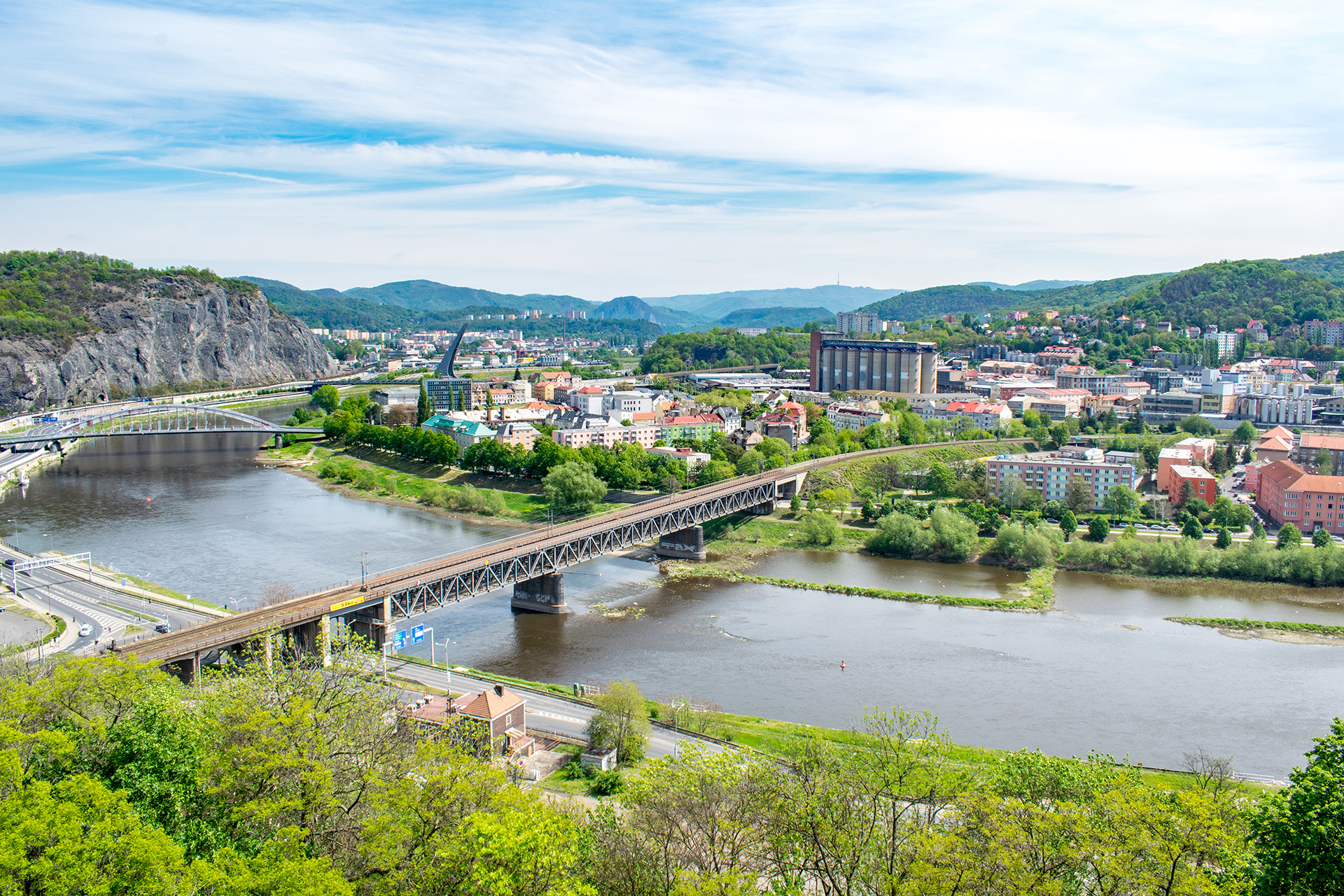 „Zastropování“ - maximální výše podpory na jeden strategický projekt ve výši 50 mil. EUR.
Plán transformace Ústeckého kraje, verze 8.0 
- schváleno, předloženo MMR
Projednáno v území – Regionální stálá konference  (30. 6. 2021)
01
Výzva k předkládání potenciálních strategických projektů do OPST Seznam strategických projektů - doporučeno MŽP a MMR zařadit tyto projekty do Plánu spravedlivé územní transformace.
- celkem 10 projektů I 8 339 mil. Kč (OPST) I 69 742 mil. Kč (celk. náklady)
02
Rozdělení alokace Operační program Spravedlivá transformace (OPST)            
ÚK 15,8 mld.Kč 
- max. 50% finanční alokace OPST pro ÚK na strategické projekty (7,9 mld. Kč)
- 50% alokace tematické výzvy, zastřešující projekty, fin. nástroje
03
04
Doporučené strategické projekty (30. 6. 2021)
Poř.
číslo
Název subjektu
Název projektu
Náklady projektu
Náklady z OPST
Priorita
PTÚK
Univerzita Jana Evangelisty Purkyně v Ústí nad Labem
RUR ‐ Region univerzitě, univerzita regionu
II. Kompetentní lidé 
a Smart Region
1
1 487 892 031,00 Kč
1 250 000 000,00 Kč
Priorita 1
Univerzita Jana Evangelisty Purkyně v Ústí nad Labem
GET Centre UJEP ‐ Green Energy Technologies Centre of UJEP
I. Podnikání, výzkum, inovace
2
960 000 000,00 Kč
816 000 000,00 Kč
Priorita 1
Transformační centrum Ústeckého kraje
I. Podnikání, výzkum, inovace
3
Ústecký kraj
950 000 000,00 Kč
807 500 000,00 Kč
Priorita 1
SYNERGYS - systémy pro energetickou synergii
III. Nová energetika a efektivně využívané zdroje
4
Česká geologická služba
1 650 420 038,00 Kč
1 250 000 000,00 Kč
Priorita 1
IV. Revitalizovaná území 21. století
5
59 437 678 471,63 Kč
1 250 000 000,00 Kč
Priorita 1
ČEZ, a.s.
Gigafactory
Krajské sdružení NS MAS ČR Ústeckého kraje, z.s.
Animace pro spravedlivou transformaci Ústeckého kraje
II. Kompetentní lidé 
a Smart Region
6
54 675 000,00 Kč
46 473 750,00 Kč
Priorita 1
II. Kompetentní lidé 
a Smart Region
7
Úřad práce České republiky
POZATR
870 000 000,00 Kč
739 500 000,00 Kč
Priorita 1
Dopravní podnik města Ústí nad Labem a.s.
Zavádění vodíkové mobility ve městě Ústí nad Labem
III. Nová energetika a efektivně využívané zdroje
8
723 755 000,00 Kč
615 191 750,00 Kč
Priorita 1
Ústecký kraj     #NOVÝ START
I. Podnikání, výzkum, inovace
9
FOR H2ENERGY s.r.o.
H2 Triangle
608 080 000,00 Kč
364 848 000,00 Kč
Priorita 1
Green Mine - celková revitalizace a resocializace lomu ČSA
IV. Revitalizovaná území 21. století
10
Sev.en Innovations a.s
3 000 000 000,00 Kč
1 200 000 000,00 Kč
Priorita 1
III. Nová energetika a efektivně využívané zdroje
11
ČEZ, a.s.
Těžba lithia na Cínovci
11 199 860 000,00 Kč
1 250 000 000,00 Kč
Priorita 2
Rozdělení alokace
ČMZRB 
(Revolvingový fond)
300 000 000 Kč
Prioritní osy Ústeckého kraje OPST na oblasti zájmu 
(priority) Plánu transformace Ústeckého kraje
IV. 
Revitalizovaná území
2 618 450 000 Kč
I. 
Podnikání, 
výzkum, inovace
5 102 670 000 Kč
Alokace
Oblast zájmu (priority)
5 102 670 000,00 Kč
I. Podnikání, výzkum, inovace
II. Kompetentní lidé 
a Smart region
4 022 960 000,00 Kč
III.
Nová energetika
3 755 920 000 Kč
3 755 920 000,00 Kč
III. Nová energetika
Ústecký kraj     #NOVÝ START
2 618 450 000,00 Kč
II.
Kompetentní lidé 
a Smart region
 4 022 960 000 Kč
IV. Revitalizovaná území
300 000 000,00 Kč
ČMZRB (Revolvingový fond)
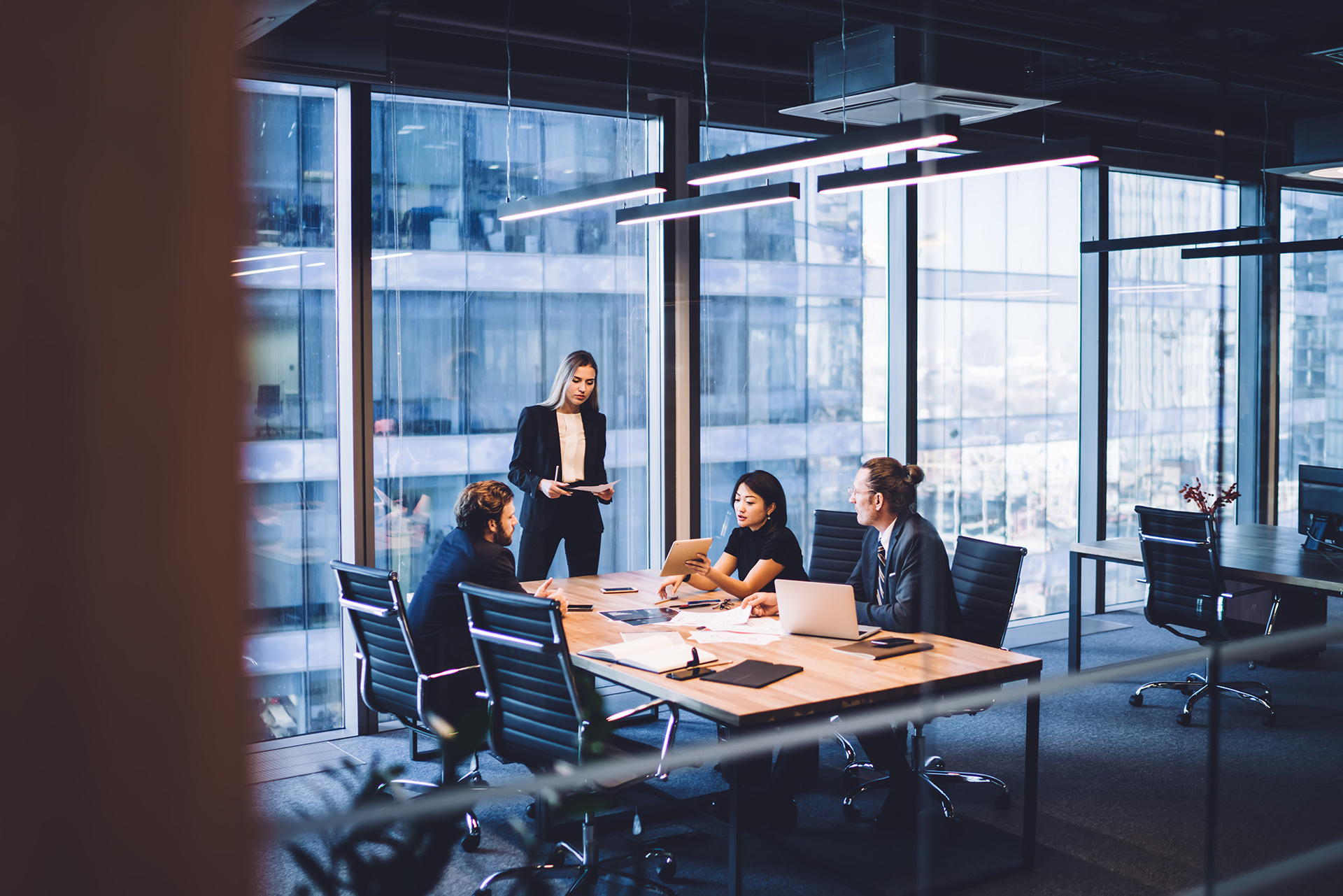 I. Podnikání, výzkum, inovace
Typové aktivity

vznik (rozvoj) center pro podporu podnikání v oblastech ekonomiky s vyšší přidanou hodnotou, vznik HABů zaměřených na podporu diverzifikace ekonomických odvětví a inovací  v ÚK
výzkum, vývoj v oblastech obnovitelných zdrojů energie a využití vodíku, aplikace nových technologií pro chemické procesy využitelných v recyklacích plastů, biomasy včetně zpracování odpadních plynů a vývoj nanomateriálů pro tyto technologie
produktivní investice MSP – ekonomická činnost, zavádění technologií s vyšší přidanou hodnotou, udržení /vytváření nových pracovních míst 
rozvoj kulturních a kreativních odvětví (KKO) - síť kreativních hubů, rozvoj infrastrukturního zázemí, zapojení KKO do plánování rozvoje měs, krajiny, turistické infrastruktury
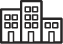 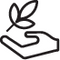 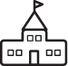 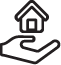 Ústecký kraj     #NOÝ START
Schémata podpory
Strategické projekty I Zastřešující projekty I Tematické výzvy I Finanční nástroje
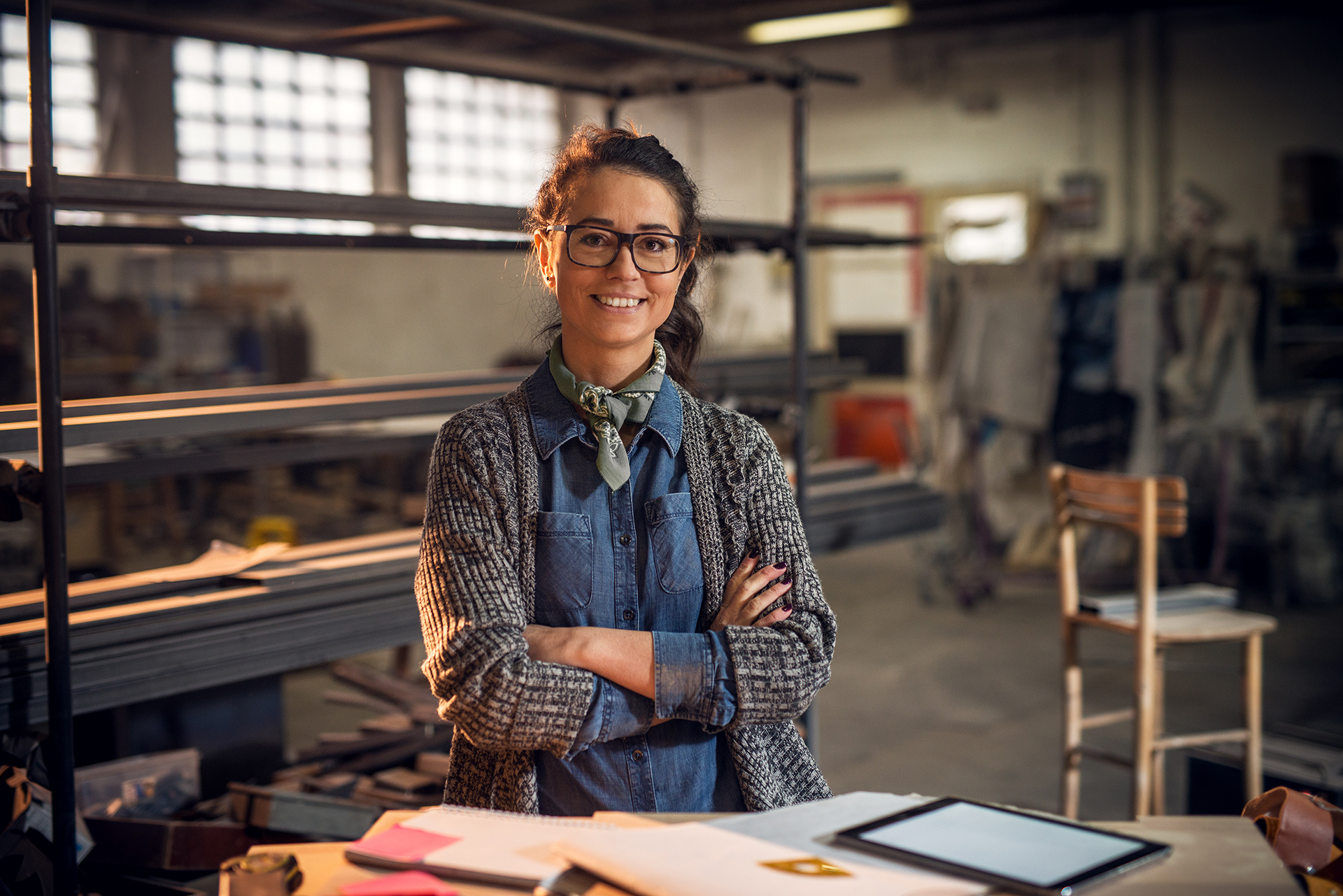 II. Kompetentní lidé a Smart region
Typové aktivity

rekvalifikace /zvyšování kvalikace osob pro uplatnění na trhu v práce v důsledku transformace uhelného regionu – centra dalšího vzdělávání poradenské a vzdělávací služby včetně sítě expertů, podpora podnikavosti 
investice do vzdělávací infrastruktury formálního a dalšího vzdělávání v oblastech specializace kraje -  vybavení odborných učeben SŠ, center odborné přípravy včetně laboratoří a testovací infrastruktury, 
podpora kvalitní praxe pro SŠ, neformální vzdělávání; nové vzdělávací programy; zvyšování kvalifikace pedagogů
sdílené služby v oblasti IT, sdílená datová platforma, analýzy dat na principu Smart city / region pro subjekty veřejné správy, podnikatelské subjekty, podpora e-govermentu
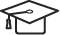 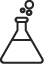 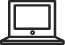 Ústecký kraj     #NOVÝ START
Schémata podpory
Strategické projekty I Zastřešující projekty I Tematické výzvy
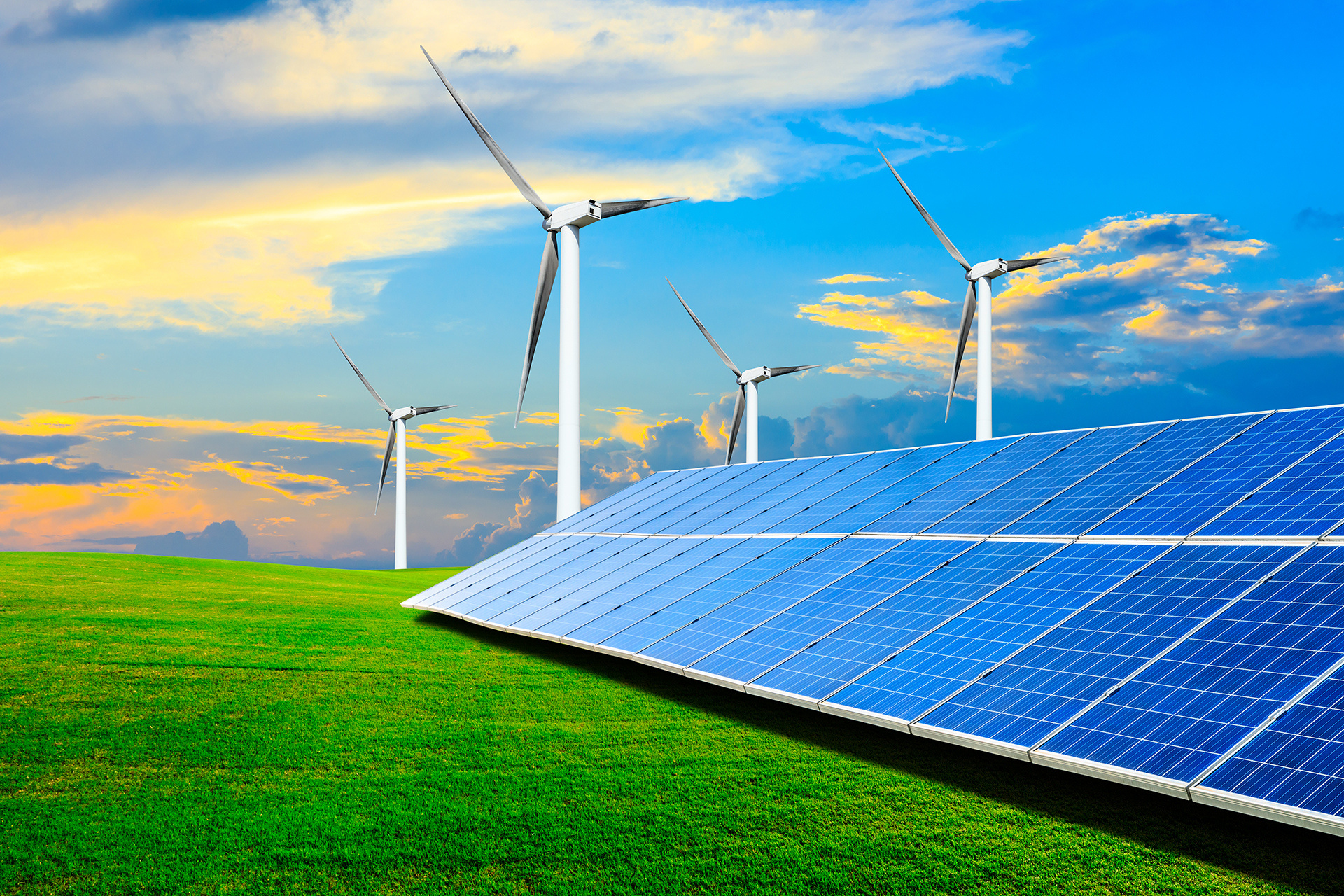 III. Nová energetika
Typové aktivity
využití geotermálních zdrojů pro tepelnou i elektrickou energii
vodíková ekonomika - komplexní projekty (výzkum, pilotní ověření, výroba, skladování, distribuce, spotřeba vodíku v energetice, dopravě, chemickém průmyslu a další)
bezemisní doprava - pořízení kompletní vodíkové infrastruktury pro místní mobilitu vč. potřebného zázemí, pořízení bezemisních a nízkoemisních vozidel veřejné dopravy vč. zázemí pro jejich správu
recyklace - nové technologie pro recyklace odpadů pro jejich další využití v průmyslu, energetice, zpracování vedlejších energetických produktů pro využití ve stavebnictví, chemickém průmyslu, elektrotechnice
podpora rozvoje komunitní energetiky
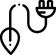 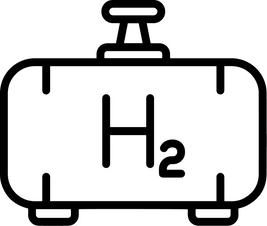 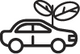 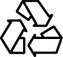 Ústecký kraj     #NOVÝ START
Schémata podpory
Strategické projekty I Zastřešující projekty I Tematické výzvy I Finanční nástroje
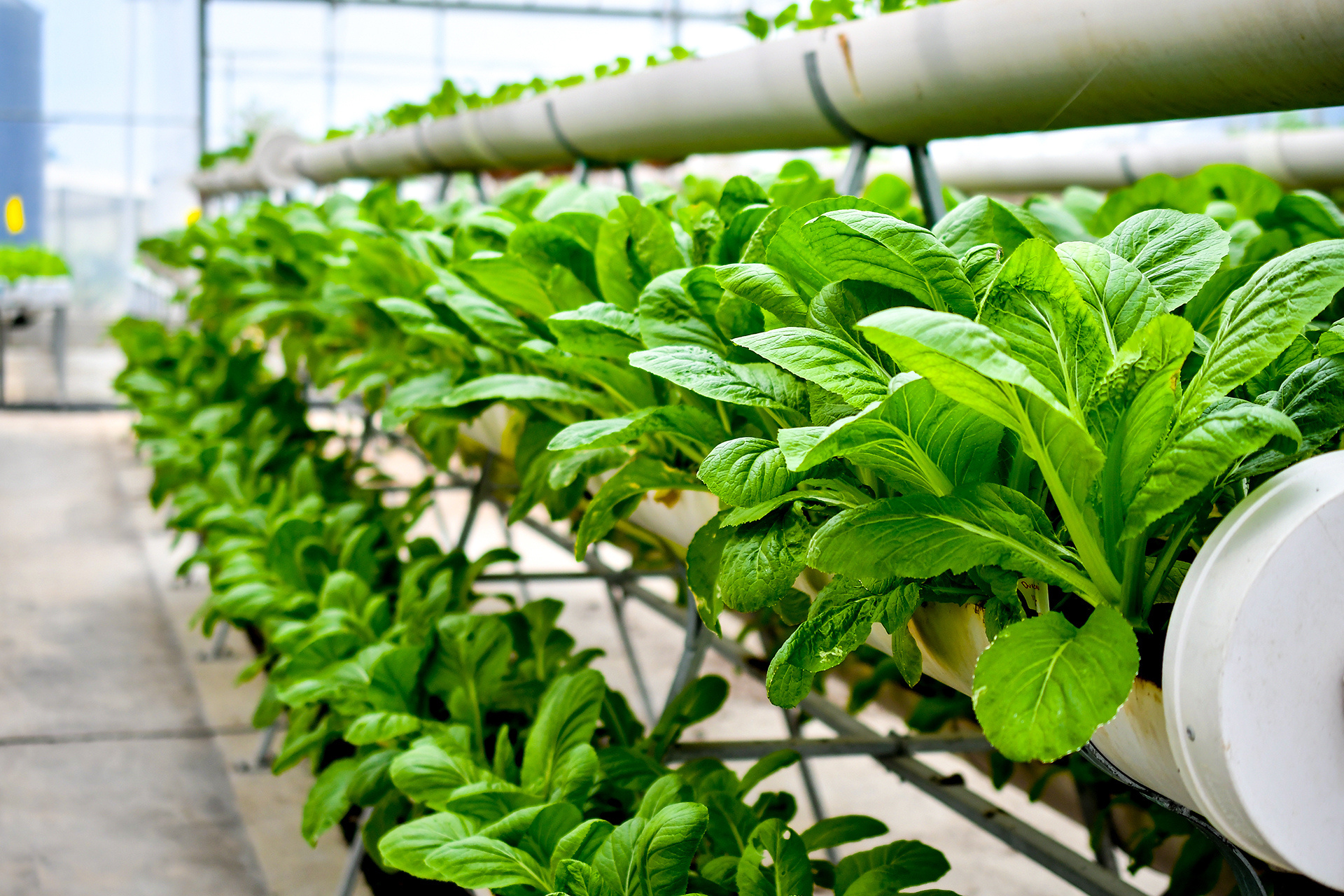 IV. Revitalizovaná území
Typové aktivity
příprava území brownfields spojených s uhelnou energetikou pro novou ekonomickou činnost 
revitalizace a resocializace území po těžbě (již rekultivovaných území) pro nové ekonomické aktivity i volnočasové využití (bezemisní energetické projekty, aquaponické farmy, projekty infrastruktury pro rozvoj území, smart rozvojové zóny – bydlení, volnočasové aktivity, cestovní ruch)
průmyslové dědictví – revitalizace technických památek, budování doprovodné infrastruktury
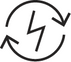 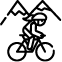 Ústecký kraj     #NOVÝ START
Schémata podpory
Strategické projekty I Zastřešující projekty I Tematické výzvy I Finanční nástroje
Příprava projektové dokumentace
Podpora podnikání
Kreativní průmysl
Digitální vouchery
Asistenční vouchery
PILOT
Vouchery pro začínající firmy
Startup vouchery
Y-nnovate
Vylepšení produktu nebo služby pro MSP
Audiovizuální tvorba
Architektura, urbanismus, krajina (architektonické soutěže aj.)
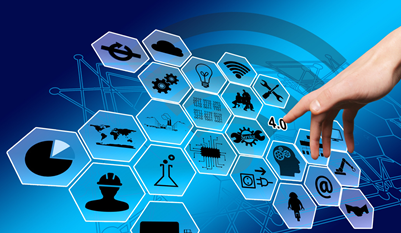 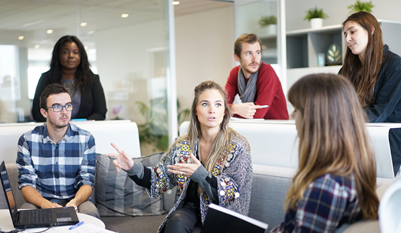 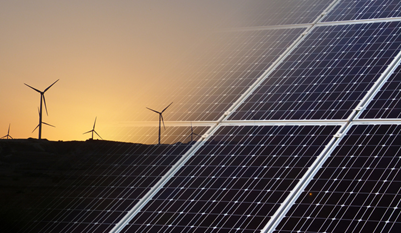 Klimatické vouchery
Cirkulární vouchery
Obnova území
ZASTŘEŠUJÍCÍ PROJEKTY  - ÚSTECKÝ KRAJ
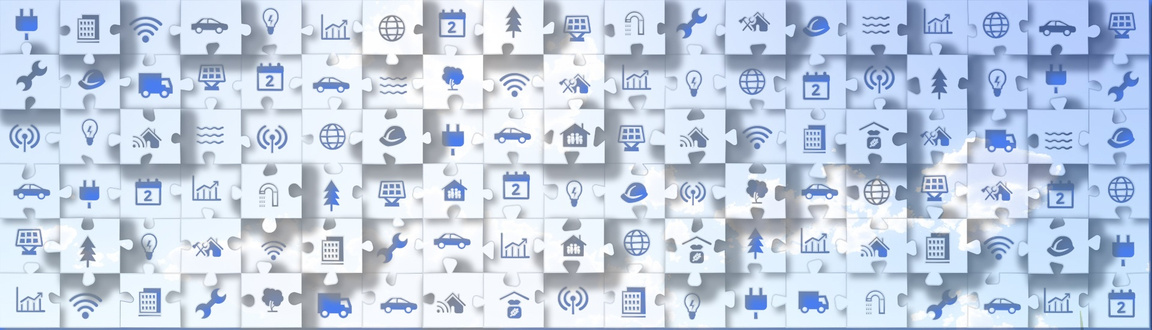 Vzor projektové fiše FST
fst@kr-ustecky.cz
PTÚK - dokument
Aktuální informace
Informace k FST -  ÚK
https://rskuk.cz/fond-pro-spravedlivou-transformaci
Sběr projektových záměrů
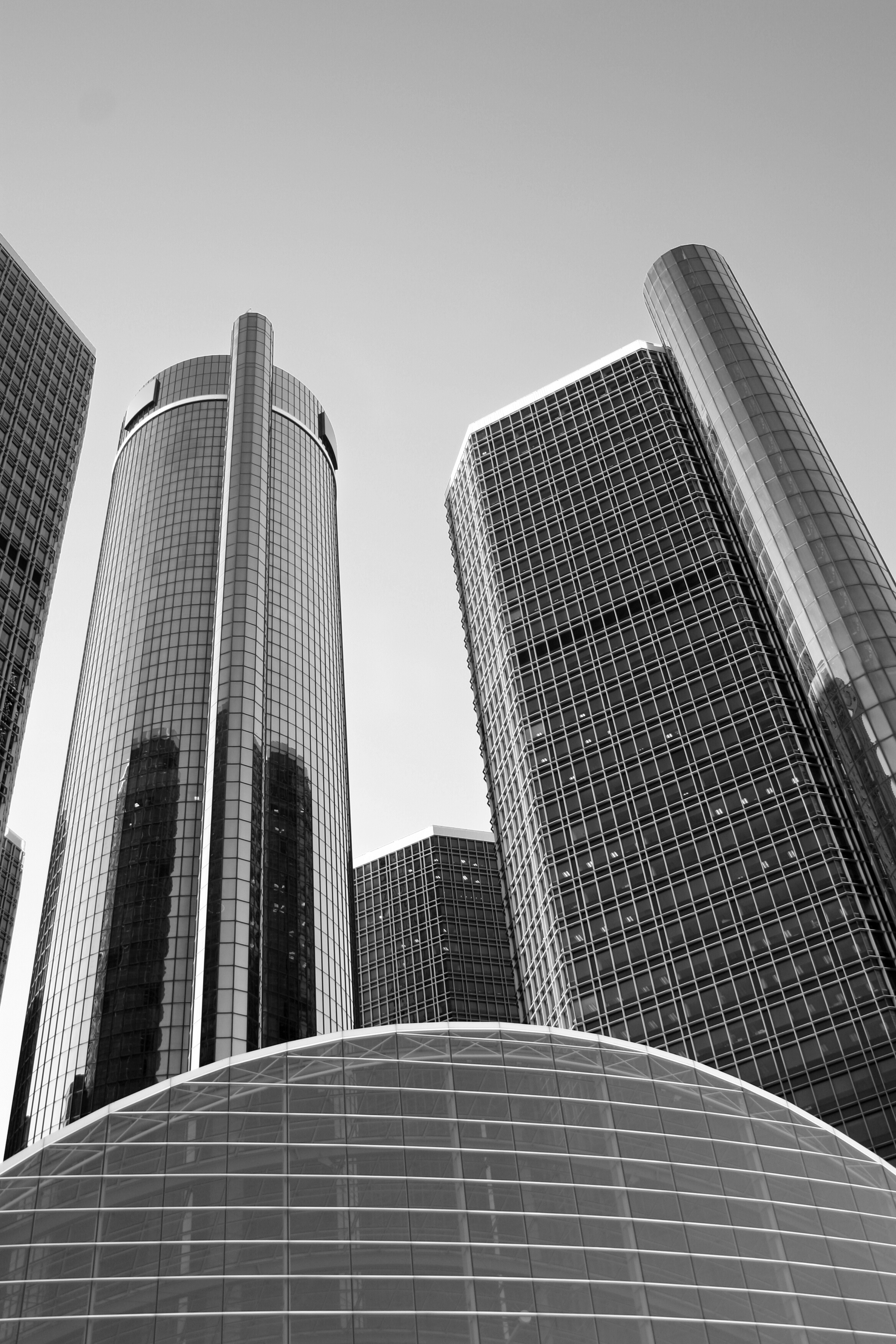 Ing. Jana Nedrdová
oddělení transformace regionu
Krajský úřad Ústeckého kraje
KONTAKTNÍ ÚDAJE
email:
fst@kr-ustecky.cz  
nedrdova.j@kr-ustecky.cz
Tel: 734 393 900
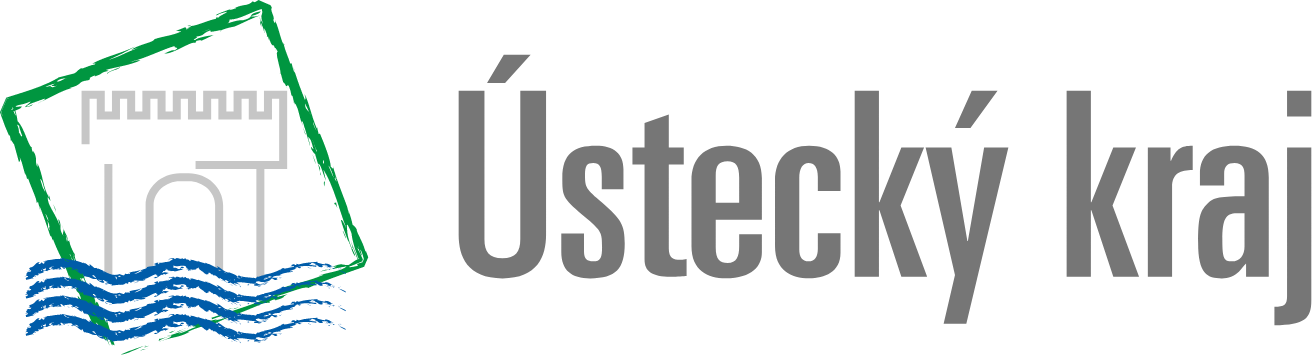 Děkuji za Váš čas